How are preferences formed for rule following and exception items?
Research by Kristen McGatlin and Dr. Tyler Davis
Background
Prototypes are attractive because they are easy on the mind
Fluency mediates attractiveness
Winkielman, Halberstadt, Fazeneiro, & Catty, 2006

More familiar, more typical faces rated as more attractive
Peskin & Newell, 2004
[Speaker Notes: Background: 
Previous research has suggested that fluency and familiarity associated with a stimulus may contribute to stimulus preferences. Exceptions are more familiar (due to smaller clusters or groups) and are fluent depending on context (easy to process). 

However, fluency and familiarity are hard to separate from each other, as fluency and familiarity are usually highly correlated with each other.]
Background cont.
Rule following items categorized easier than exceptions (fluency)
Exceptions recognized easier (familiar) 
Davis, Love, Preston, 2012
Purpose
Replicate previous research on learning categories
Rule following items are categorized more accurately than exceptions
Exceptions are recognized more accurately than rule following items 
Extend previous research
Preference of the exceptions vs. rule following items
Question
Will participants base their preferences of the exception items on… 
1. Fluency: exception preference determined by context
2. Familiarity: exceptions always preferred
Method
2 (stimuli type: fribble vs. squares) x 2 (phase order: categorization> recognition vs. recognition> categorization)
Measuring
Preference rating
Categorization scores
Recognition scores
Reaction times
Method: Procedure
Squares
Fribbles
Learning Phase
Category test/Preference Phase
Category test/Preference Phase
Recognition/Preference Phase
Recognition/Preference Phase
Recognition/Preference Phase
Category test/Preference Phase
Category test/Preference Phase
Recognition/Preference Phase
Learning Phase/ Test Phase
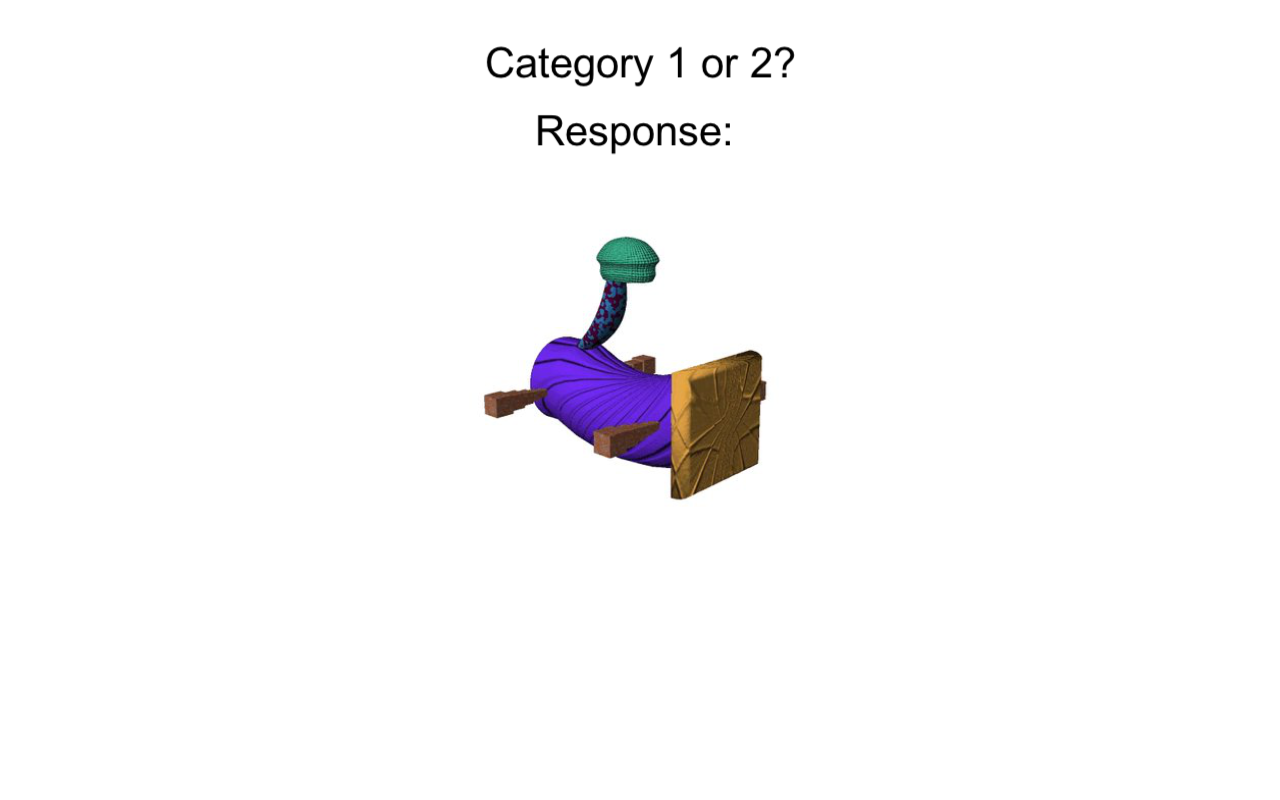 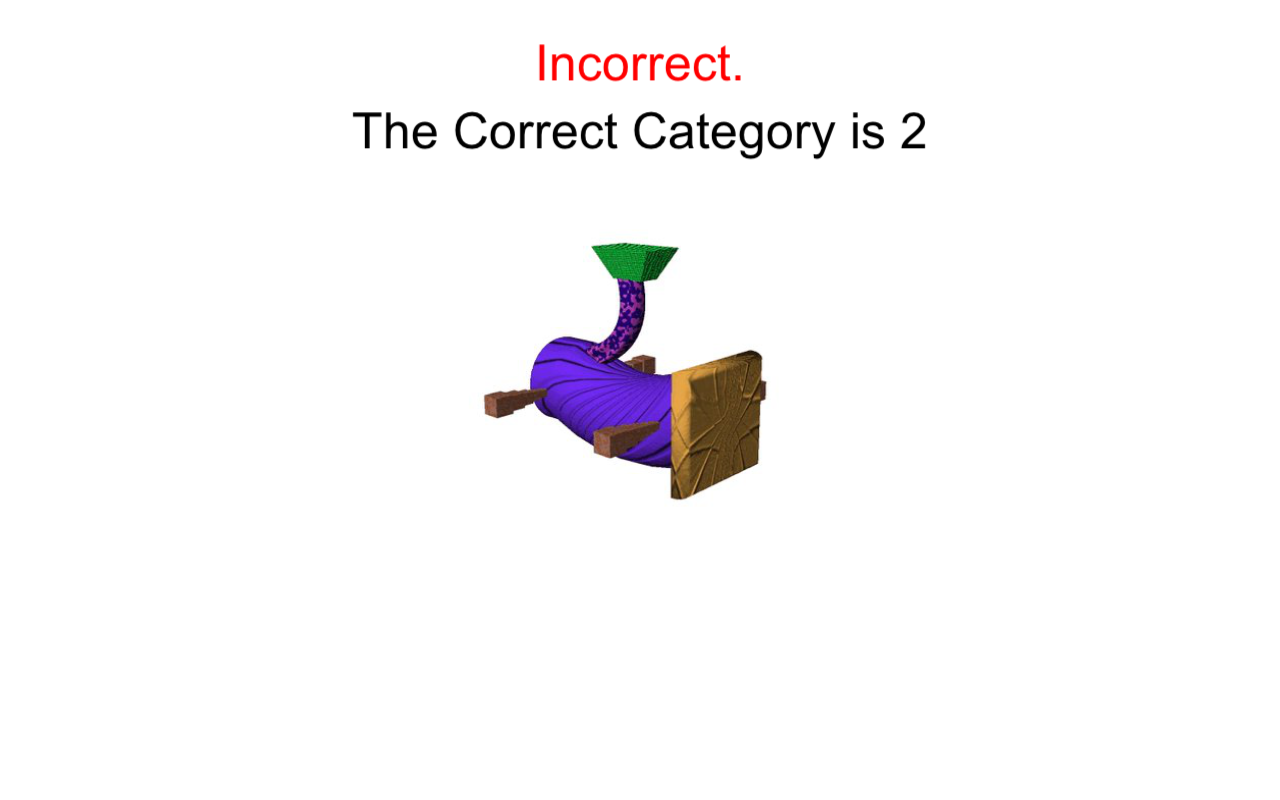 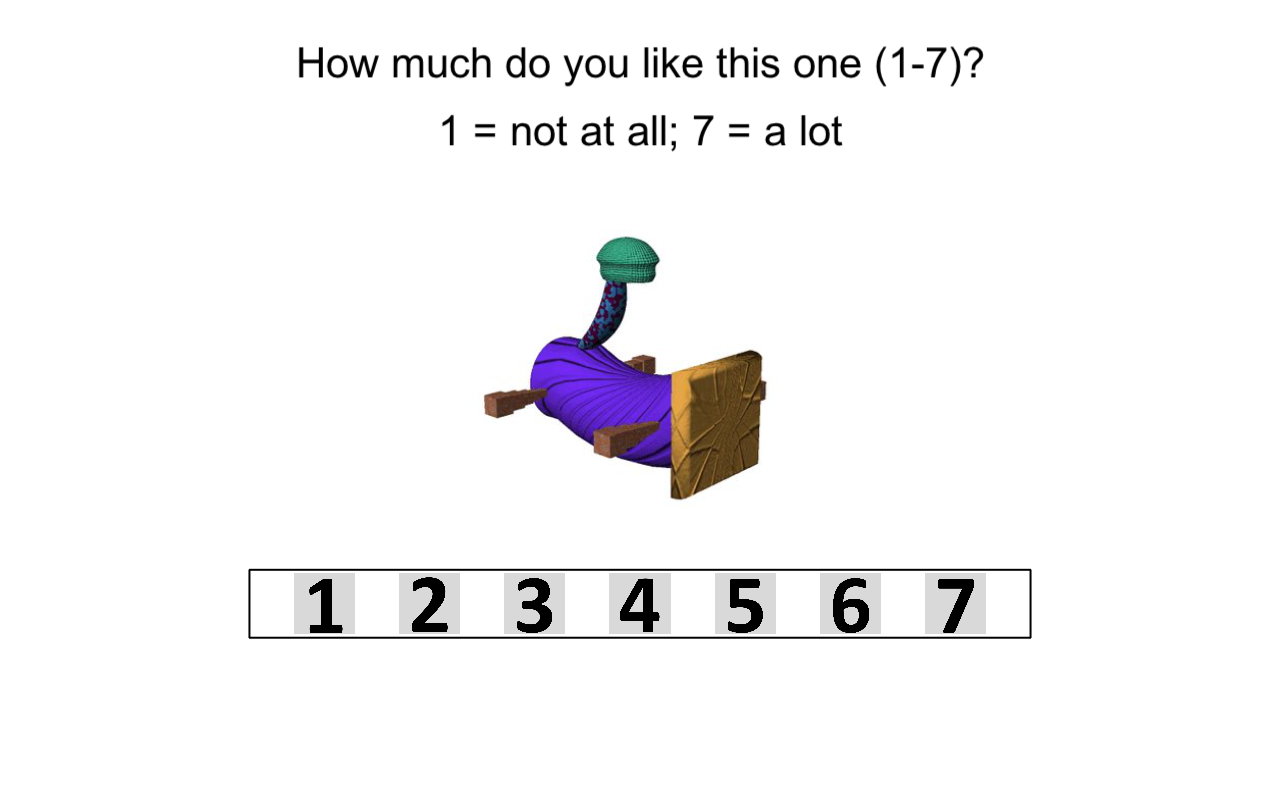 Recognition Phase/Preference
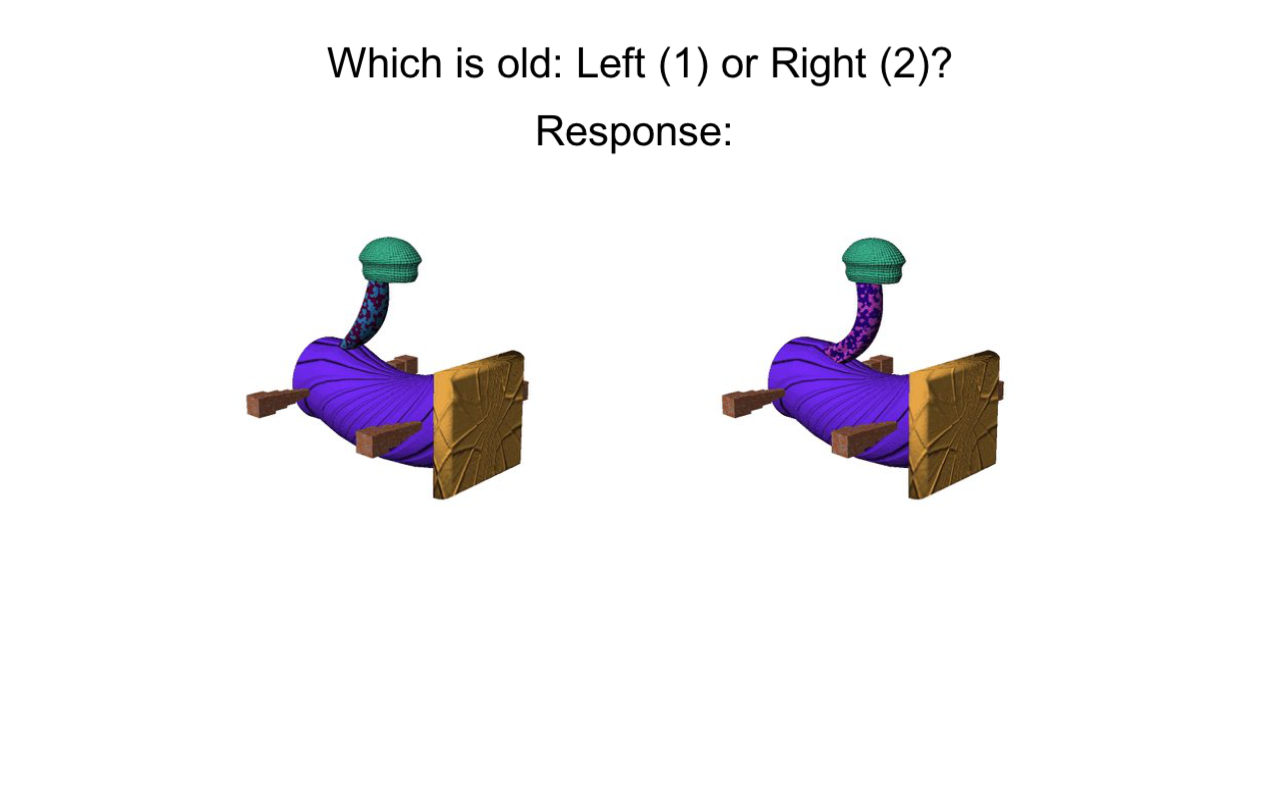 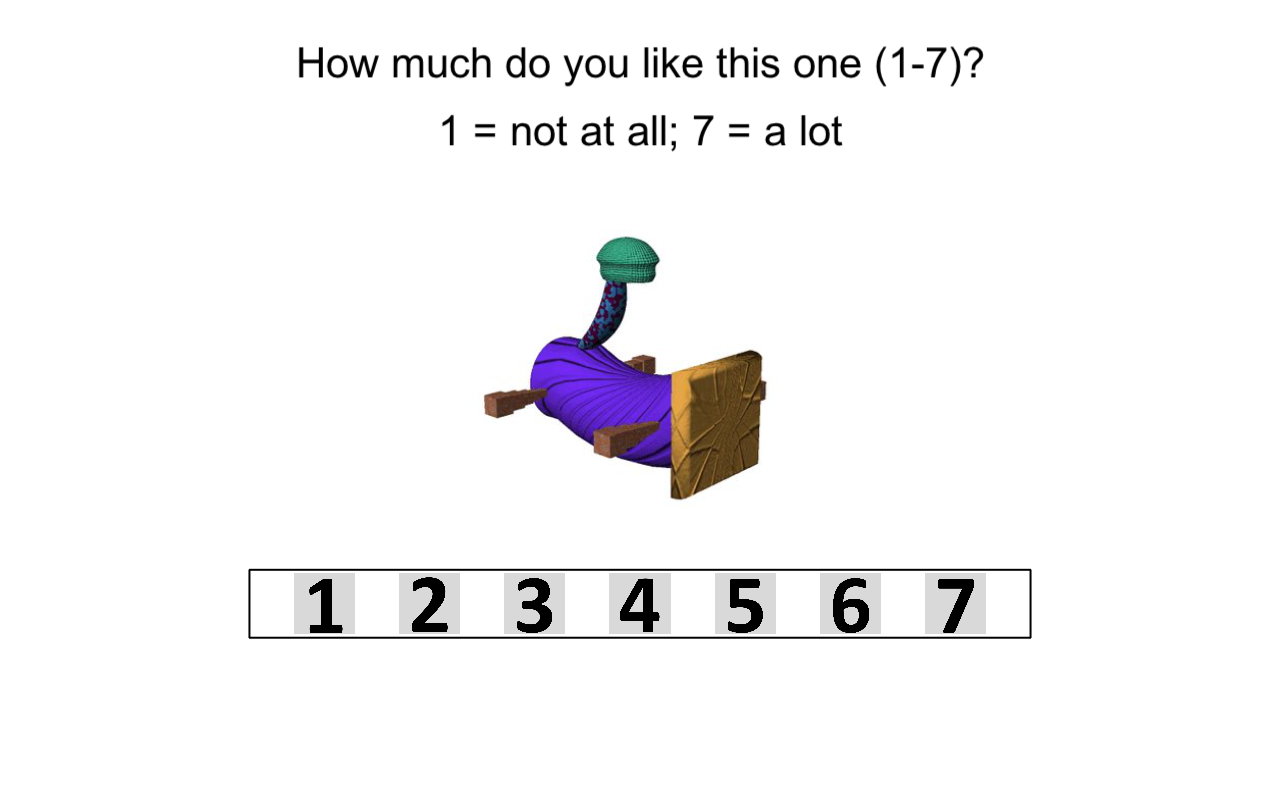 Expected Results
Recognition of exceptions better than classification of exceptions
Faster on rule following items during testing but faster with exceptions during recognition phase
Exceptions will be rated higher compared to rule following items during recognition and vice versa in testing phase
What do we learn?
How preferences for objects are formed
Theoretically applied – early stages of understanding
Practical Implications
Marketing
Stand out or average? 

Performance in job and school settings